DAM SAFETY DURING CONSTRUCTION
Dave Paul, P.E.
Lead Civil Engineer
U.S. Army Corps of Engineers
Risk Management Center    
David.B.Paul@usace.army.mil

Dam Safety Workshop
Brasília, Brazil
20-24 May 2013
Beginning of Dam Safety in the U.S.June 5, 1976
Lessons Learned
Design and Construction Teams need to be fully integrated from start of design through completion – Total Design/Construction Process
Independent peer review
No place for hubris
It is a serious business that we endeavor to practice
Risk Management Center
Implement risk informed decision framework to Dam Safety projects
Represents HQ for Dam Safety projects where life safety decisions are made during design and construction
Technical resource to Districts and Divisions for Dam Safety projects
Review design/construction to ensure risk reduction and design intent is being implemented
Risk Reduction Philosophies
Passive solutions are preferred to active solutions
Construction activities that are observable are preferred to those that aren’t
Risk analysis does not replace quality engineering and construction
Ancient City of Petra in Jordan
Outline
Chapter 22 Philosophy
Policies
Total Design/Construction Process
Project Phases
Roles and Responsibilities
QA/QC
Foundation Approval
Documentation of Construction
Dam Safety Regulation ER 1110-2-1156Chapter 22
General processes to manage construction are already covered in detail in existing Corps regulations
The intent of this chapter is simply to supplement those regulations and provide a perspective of their application from a dam safety perspective
Objective
“ Construction (design implementation) is a crucial phase in achieving an adequately safe dam. The objective for construction management is always to deliver a quality project in a timely manner at a reasonable cost”
Dam Safety Regulation ER 1110-2-1156Chapter 22
Risk Based/Failure Modes
Emphasis on Lead Engineer 
Emphasis on Total/Design Construction Process
Emphasis on Government Oversight
Do No Harm
Hippocratic Oath
I will prescribe regimens for the good of my patients according to my ability and my judgment and never do harm to anyone.
Damocratic Oath
I will not do harm to a dam or abutment while prescribing treatments to reduce unacceptable risks.
Policies
ER 1110-2-1150 (Engineering and Design for Civil Works Projects)
	“A Project Delivery Team (PDT) is established for all projects (products) in accordance with ER 5-1-11. The PDT consists of a Project Manager and the technical personnel necessary to develop the project.  When more than one individual from the Engineering organization is on the PDT, the technical chief shall designate a "lead engineer"
Policies
ER 5-1-11 (USACE Business Process)
	“One project, One Team, One Project Manager (PM).  Each project is assigned to one PDT, with a single PM for management and leadership during the lifecycle of the project.  Senior leaders select the PM based on the individual’s abilities to best lead the specific project without regard to assigned organizational element.”
Policies
ER 1110-2-1156 (Dam Safety)
Districts/Divisions shall designate a Lead Engineer to be the leader of the dam safety project once it is determined that modification to the structure is required to reduce risk to acceptable levels.  
The Lead Engineer shall be a senior person who is experienced in leading multi-disciplinary teams.
Policies
ER 1110-2-1156 (Dam Safety)
All technical matters related to the proposed risk reduction measure shall be under the direct control of the Lead Engineer.  
The Lead Engineer will be responsible for all aspects of the preliminary engineering design (PED).  
The Lead Engineer will be part of the District management structure/functionality.
Policies
ER 1110-2-1156 (Dam Safety)
The Lead Engineer shall also be directly involved during the construction phase of the project to inspect/review the conditions uncovered make informed judgments regarding the applicability of the design to existing conditions
Total Design/Construction Process
“Planning, Operations, Design, Geology, Construction, Environmental, Contracts – all elements within the District shall function as an integrated TEAM from start of design through construction and resumption of full operation”
Total Design/Construction Process
This includes not only the technical elements within a district (planners, designers, constructors, PMs, etc…) but also the involvement of vertical elements such as the Division, HQ staff and the Risk Management Center (RMC).  
Involving all elements from the inception of a project will ensure the correct alternatives and failure modes are identified and that the best project solution is chosen.
Project Phases
Design/Pre-Construction

Construction

Post Construction
Design/Pre-Construction Phase
In order to provide the best opportunity for project success, districts should always strive to build a cohesive team built upon the principles in ER 5-1-11.  
This entire design/construction team shall be involved in the project from planning, design, and through completion of construction.
Wolf Creek DamNashville District
Ridges Basin DamAnimas LaPlata ProjectDurango Colorado
Observation
Modifying existing structures are generally more complicated than building a new ones
Existing structures create many constraints
Operation is continued which generally increases risk
Procurement Stategy
Prescriptive versus Performance
Contract type
Scope of work
Risk allocation between Contractor and Government
Impacts to Public
Construction Risk Assessment
If construction risks are judged to be significant during construction, then a risk assessment should be performed by PDT.
Guiding Principal: DO NO HARM
Visual observations and frequent instrumentation readings
PDT shall generate Action Levels
Folsom DamJoint Federal ProjectSacramento District
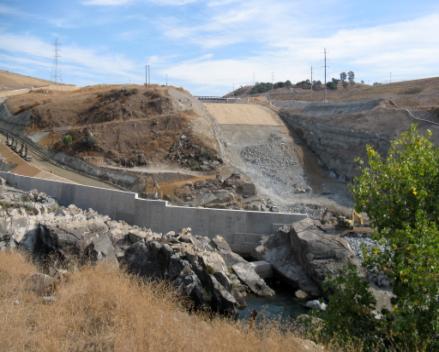 Engineering Considerations for Construction Personnel
ER 1110-2-1150
Failure modes
Design intent
Communication during construction
Acceptance criteria
Quality Assurance/Quality Control
Howard Hanson DamSeattle District
Use of Schedules
During Planning and Design

 During Construction

 To Analyze Changes, Modifications, Claims
Design/Pre-Construction Phase
Developed by PDT Team 
 Used during constructability reviews
Used to determine a reasonable project duration and phasing
Used by Cost Estimating Group
Elements of Schedule
Appropriate logic
Detailed work breakdown structure
Potential constraints
Production rates
Long lead items
Factory inspections
BCOE
ER 415-1-11
Act as a Contractor bidding the job
Indentify constructability issues
Constructability Issues
Borrow area utilization
Unwatering and Dewatering
Protection of work from flooding
Weather
Access
Right of way
Utility relocations
Ridges Basin DamAnimas LaPlata Project Foundation
Ridges Basin Dam
Zone Descriptions
Zone 2 – Filter SandZone 2A – Upstream FilterZone 3 – Gravel DrainZone 4 – Shell MaterialZone 4B – Transition MaterialZone 6 – Downstream Slope Protection
Cost Estimating
Assist Design Team with development of alternatives
Alternatives are to be at Feasibility level for DSMS Reports
Percentages for contingencies
Cost Estimating
Roles and Specific Information for Cost Estimates
38
Specifications
Prescriptive design is preferred
The construction staff that are going to implement need to be involved in preparation
Review by ATR/Dr. Checks/e-mail is less than desirable.
Constructability review is invaluable
Center Hill DamNashville District
Instrumentation Monitoring During Construction
Action levels
Instrumentation lead
Reporting
Evaluation
Incorporated into EAP
Coordinate with local authorities
Herbert Hoover DikesJacksonville District
Truckee Canal FailureFernley Nevada
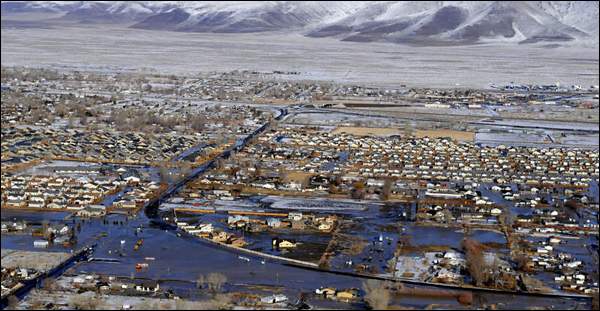 Emergency Action Plan
Instrumentation Action Levels
Coordinate with Operations
Coordinate with State and Local Officials
Communicated with Public
Tested
Chapter 7 and 16
Kingston TVACoal Ash FailureEPA Region 4
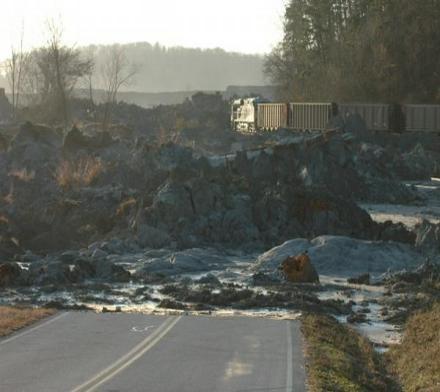 Project Phases
Design/Pre-Construction

Construction

Post Construction
Use of Schedules
During Planning and Design

 During Construction

 To Analyze Changes, Modifications, Claims
Construction Phase
Baseline schedule from contractor to show plan at the time of bid
Baseline schedule reviewed to ensure contractor understands the project
Tool to predict upcoming work activities
Schedule Factory Inspections
Schedule Field Inspections
Resource planning
 Used to determine if Contractor will exceed funding limitations
Construction Phase
Construction Schedule – Activities
Submittals
Submittal Review by Owner
Fabrication and Delivery of Equipment, Metalwork
Civil Work: Earthwork, Dewatering, Concrete, Steel, Pipeline, Site work
Mechanical: Equipment installation, plumbing, duct work (HVAC)
Electrical:  Equipment installation, wiring, testing
Milestones:  Completion dates for phased work, final completion date
Interim milestones:  In-river work times, water delivery dates, use of site dates, irrigation seasons
Include Clean up of site, demobilization
Construction Phase
Updated Schedules submitted each month to track progress and document history
Identify critical submittals
Prioritize issuance of modifications
Prioritize responding to Requests for Information from contractor
Submittals
Process is outlined in specifications
Managed by RE
Lead Engineer/PM coordinate at District
Tracking of response times
Responsible disciplines
Be Proactive
Minimize iterations
Quality Assurance Plan
Construction staff shall prepare project specific QAP that is consistent with scope and complexity of the work in accordance with ER 1180-1-6
Quality of construction meets the specifications requirements and design intent
Engineering Considerations for Construction Personnel
ER 1110-2-1150
Failure modes
Design intent
Communication during construction
Acceptance criteria
Quality Assurance/Quality Control
Special features requirements
Construction Office
RMS
Contract administration
Quality Control ?
Quality Assurance
Communication protocol
QA/QC
Contractor typically provides QC
Government performs QA
Contract laboratory support for QC
USACE should consider performing both QA/QC for critical modifications
Government Acceptance
Inspection and quality assurance are required to prevent deficiencies in materials and construction practices
Construction inspectors are the “front line” to ensure design intent is implemented
Must be informed of the critical aspects
Must be empowered to be proactive
Operations and Maintenance Manual
Revised/updated as a result of a modification
Summary of critical features
Includes summary of failure modes
Prepared during construction phase
Inspection by Lead Engineer/PDT
In accordance with ER 1110-2-112
Frequent visits/inspections to confirm site conditions and evaluate any impact to design
Temporary duty assignments are desirable
Inspection of Construction
Cofferdams
Dewatering
Blasting
Permanent slopes/support
Grouting
Mechanical/Electrical
Earthwork
Concrete
Foundation cleanup/treatment
Instrumentation
Cofferdams
Generally designed/installed by Contractor
Serves as temporary dam
Critical structure
Can result in significant negative impacts to project schedule and cost
Portugues DamOvertopping of Cofferdam
Deer Flat DamCaldwell Outlet Works-Cofferdam
Dewatering
All contractor designs shall be reviewed and approved by USACE or designed by USACE
Ensure installation/operation meets the specifications requirements and design intent to minimize risk to structure
Specifications should be structured to add additional wells/features
Monitoring to verify
Bradbury DamCachuma Project - California
Blasting
Blasting Plans to be reviewed and approved by USACE
Monitoring drilling and loading of holes to be inspected
Can result in excavation and backfill quantity over runs
Can result in additional cleanup
Folsom DamNew Spillway Excavation
Supported Permanent Slopes
USACE shall provide direction/oversight on design and installation of permanent support
Can result in long term slope stability issues
Create new failure modes/safety issues
Important to document for future PA’s
Folsom DamSlope Stabilization/Support
Folsom DamGate Modifications
Folsom DamGate Rehabilitation
Wickiup DamToe Drain Installation
Grouting
USACE generally does not direct drilling/ grouting operations
Performance criteria is specified
Grouting Consultants/Contractors  implement practices to meet criteria
RMC will be active in project specifications involving drilling/grouting in embankments/DO NO HARM
Ridges Basin DamAnimas LaPlata ProjectDurango Colorado
Foundation Cleanup and Treatment
New requirement in 1110-2-1156
All foundation surfaces that are to be covered by fill and/or concrete shall be formally inspected, approved, and documented by the Lead Engineer, Project Geologist, AND Resident Engineer
No foundation surface shall be covered until this formal review is completed
Foundation Cleanup and Treatment
Foundation Approval
Specifications should be written to accommodate this requirement.
In order to effectively accomplish this critical task, the Lead Engineer and Resident Engineer should work together to establish the foundation inspection procedures.
Bradbury DamCachuma Project-California
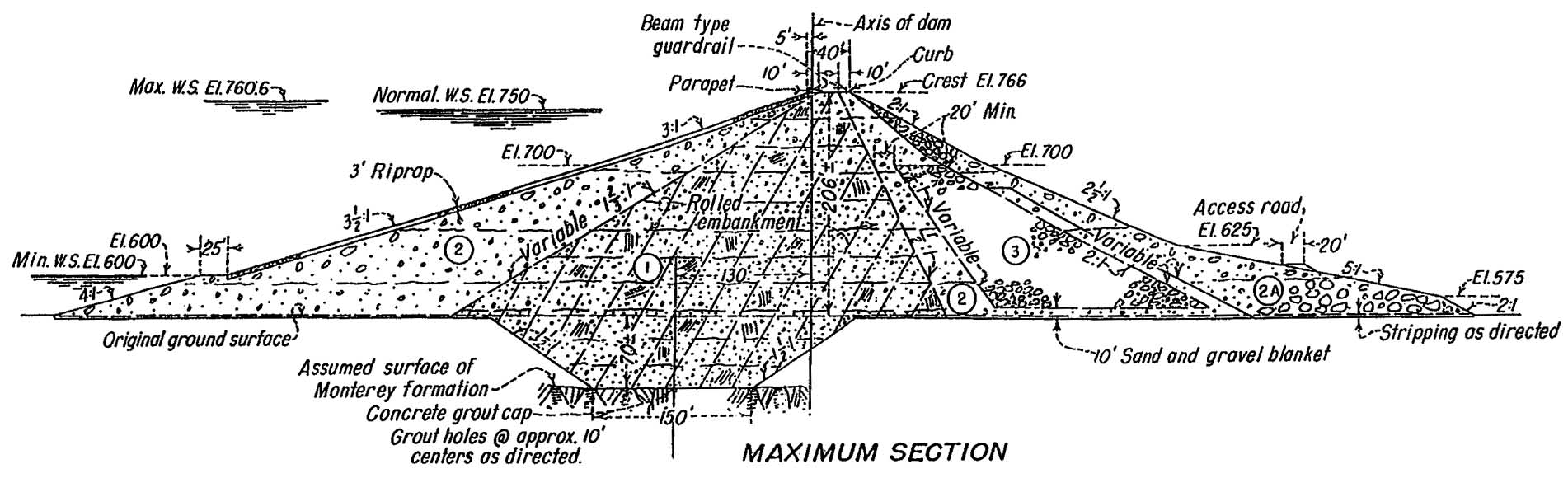 Bradbury DamCachuma Project - California
Instrumentation Monitoring During Construction
Action levels
Instrumentation lead
Reporting
Evaluation
Incorporated into EAP
Coordinate with local authorities
Monthly Status Reports
Construction staff shall prepare monthly reports 
Distribute to Divisions, RMC 
Conference calls with Division/HQ/RMC as required to address issues
Monthly Reporting
Instrumentation readings/plots need to be summarized monthly and submitted to Engineering on a monthly basis
Earthwork statistics prepared/summarized
Concrete statistics prepared/summarized
Grouting data prepared/summarized
Geology data prepared/summarized
Project Phases
Design/Pre-Construction

Construction

Post Construction
Use of Schedules
During Planning and Design

 During Construction

 To Analyze Changes, Modifications, Claims
Modifications and Claims
Contractor and Government uses as a tool to determine time impacts from changes or contract modifications
Used to determine if contract completion date should be extended
Construction Debriefing
Lessons learned 
Things that worked
Things that didn’t work
Enter into DrChecks/Dam Safety CoP (TEN)
New Waddell DamCentral Arizona ProjectPhoenix Arizona
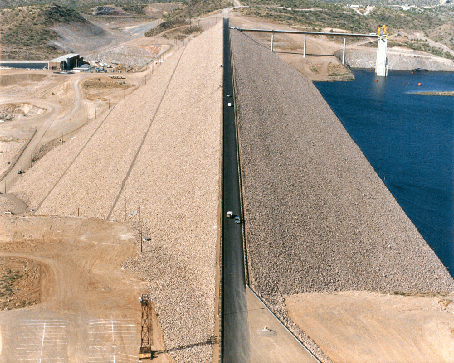 Final Construction Report
In accordance with ER 1110-1-1901 – Project Geotechnical and Concrete Materials Completion Report for Major USACE Projects
Report to be all encompassing
Invaluable for future PA’s
Post Implementation Risk Assessment
Performed to determine if risk management objectives were achieved
Current Observations
Construction personnel need to be more integrated in development of alternatives
Construction personnel need to review DRAFT specifications and be involved during design phase
Communication/cooperation between Engineering/Construction very good once construction starts
RMC Future GoalsEngineering/Construction
Support Lead Engineer
Continue to Improve Communication with Divisions/Districts
Mentor Design Teams/Self Perform
Emphasize Total Design/Construction Process
Emphasize Prescriptive Designs
Emphasize QA and QC
Cost Estimating Processes
Preparation of Specifications/Geology
Review of Specifications
Instrumentation/Geology
“Do No Harm” Quality Integrated Design and Construction
Questions